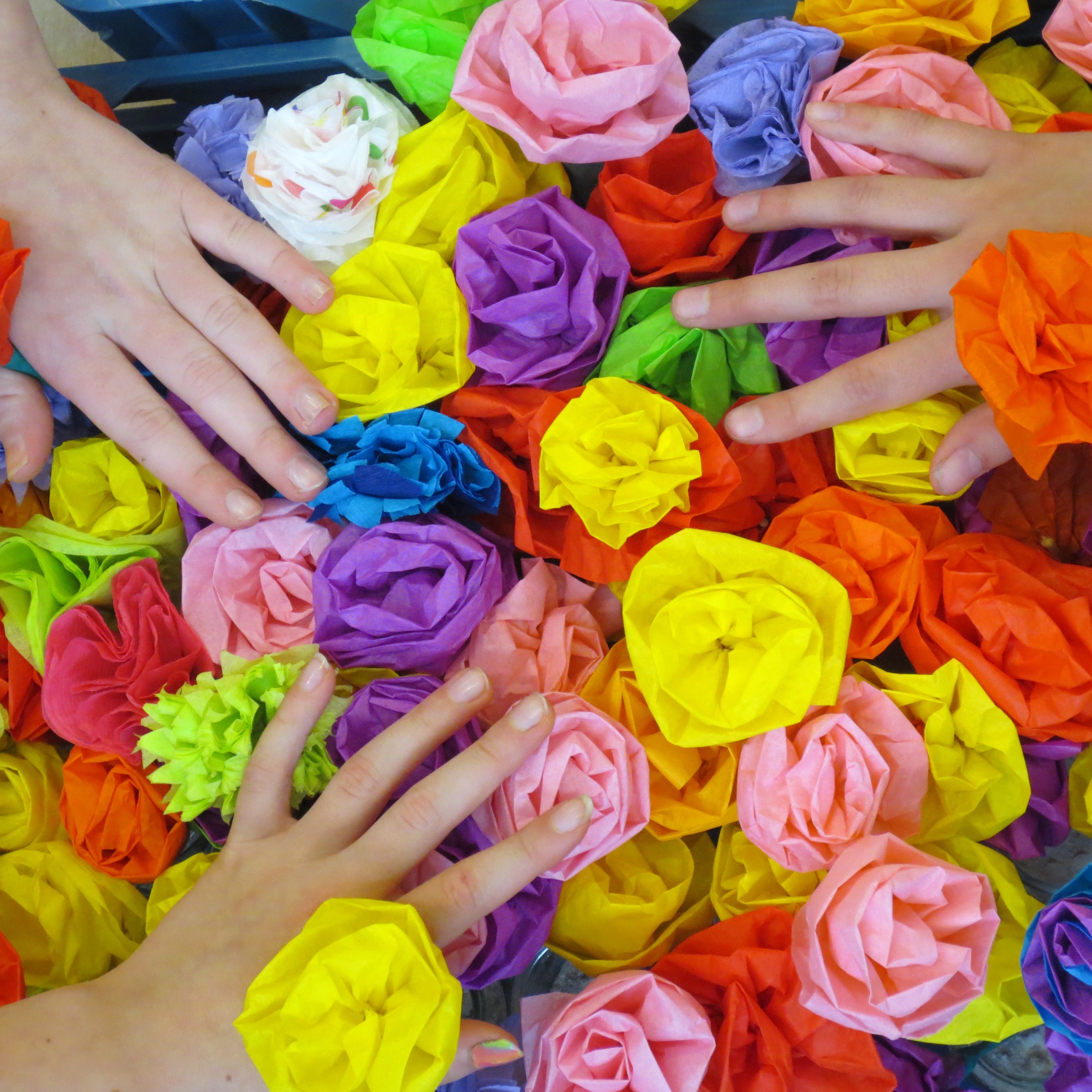 IBO WEEK – Villa Wapiwi
GELUK(T)
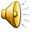 Gelukskoffer voor groot en klein
Geluk zit soms in kleine dingen
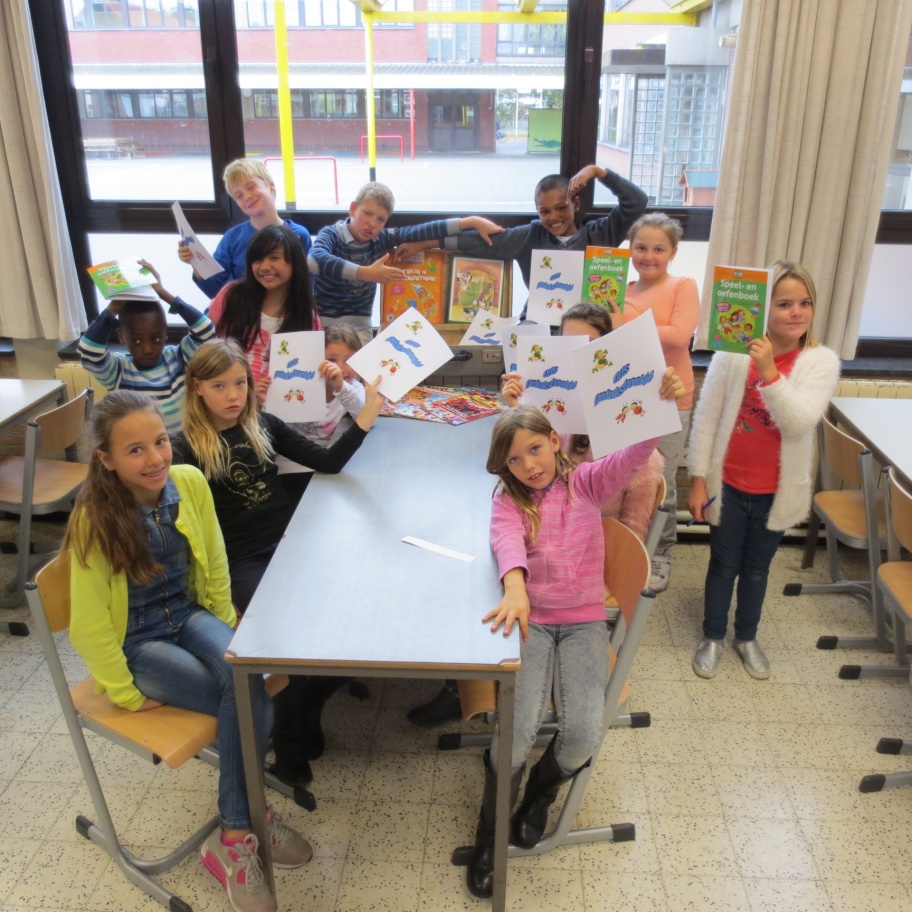 Hoefijzergeluk
Gooien maar!
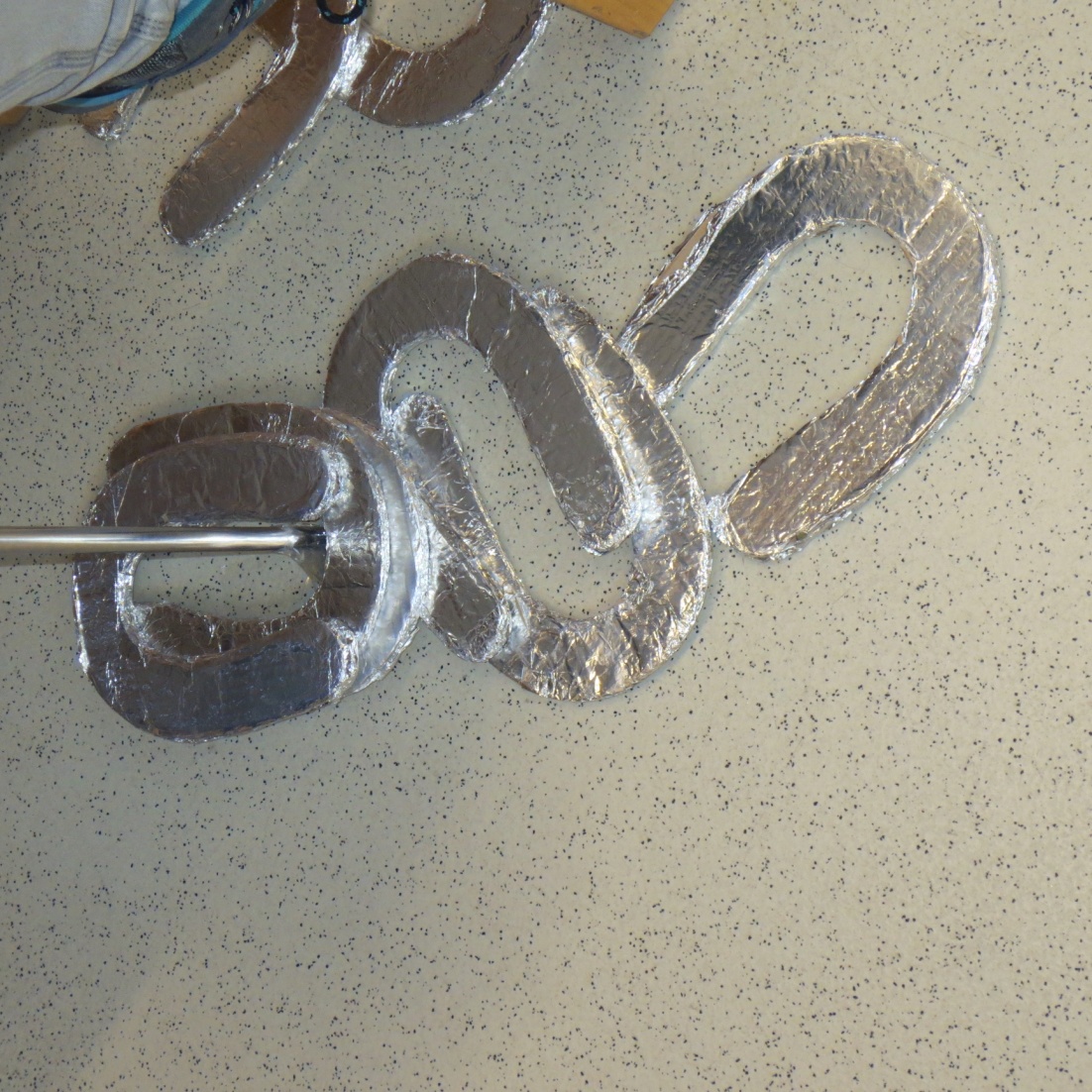 Pimpampoentje op zoek naar geluk
Kijken en luisteren vol verbijstering
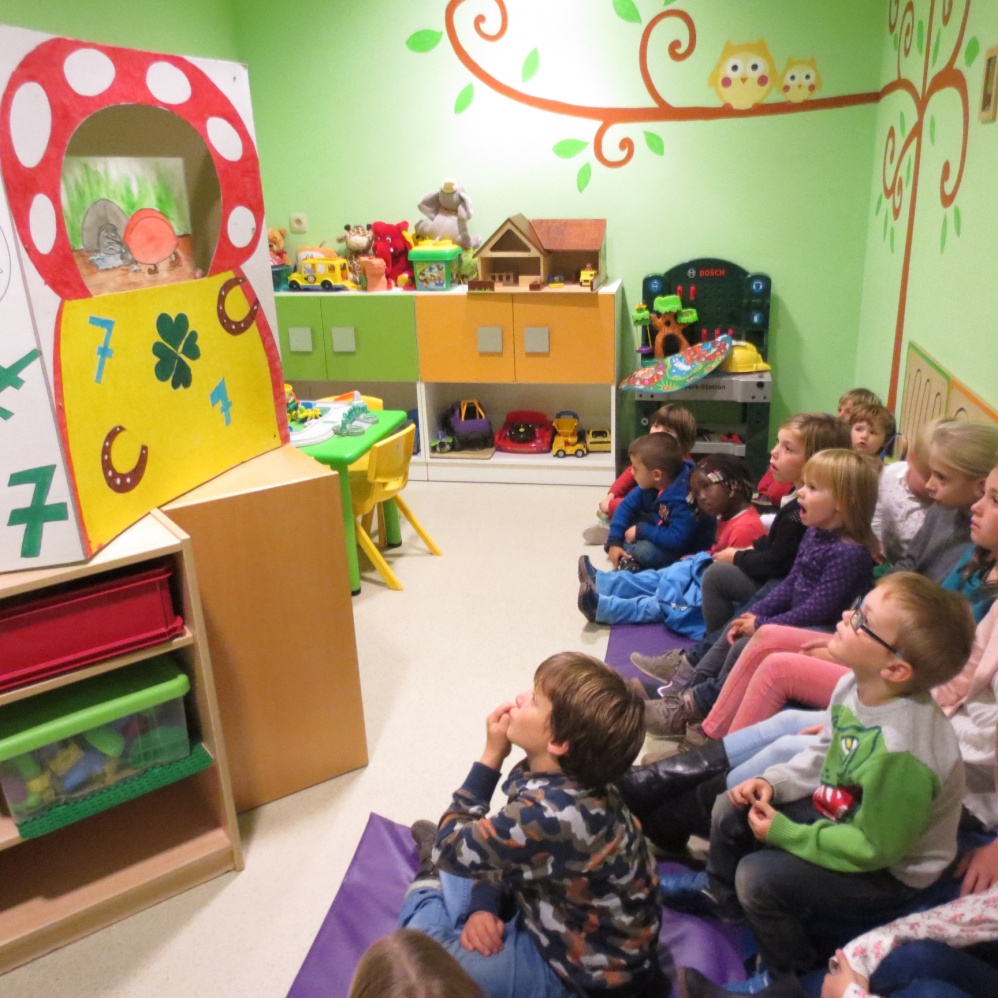 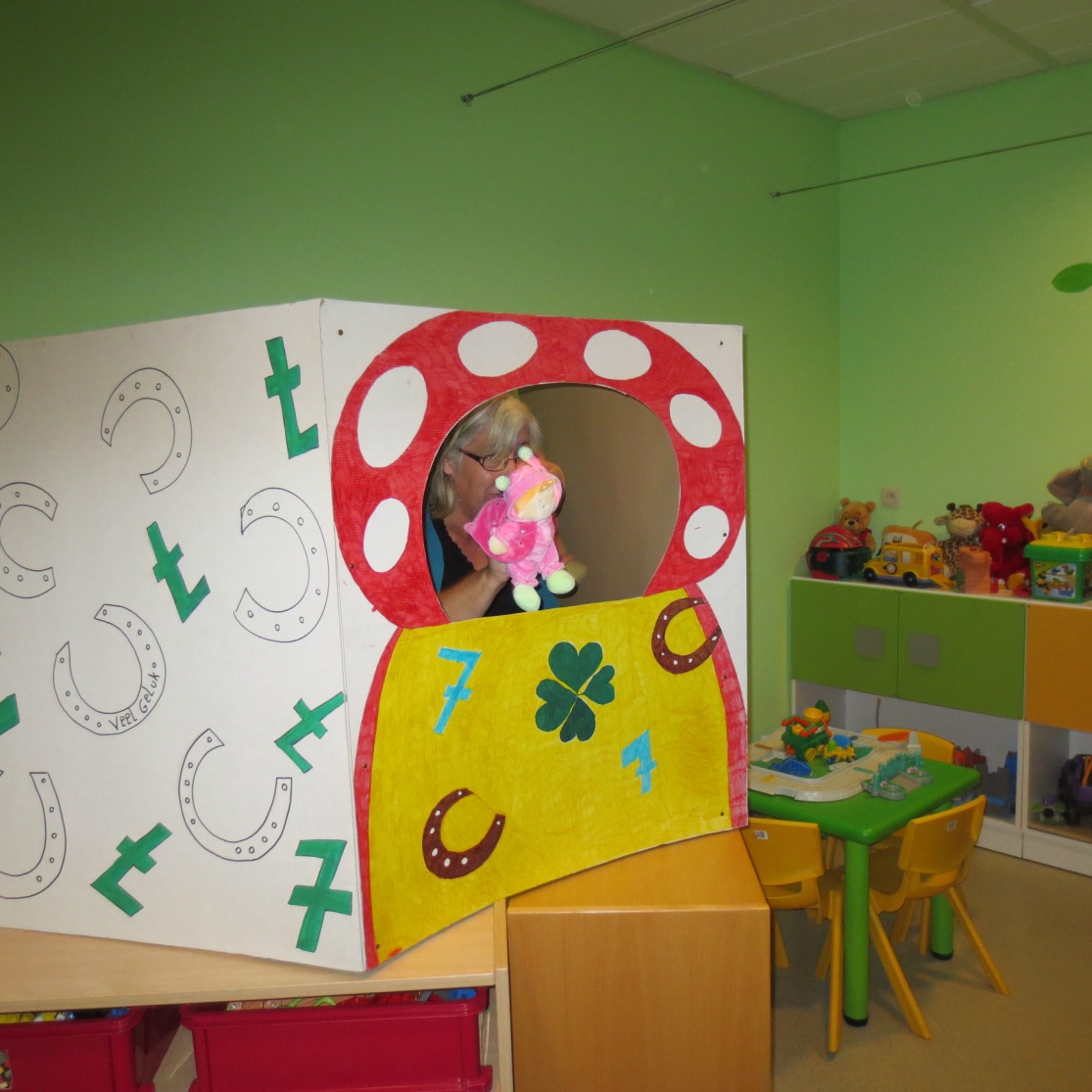 Lucky 7
Ouders proeven van het geluk
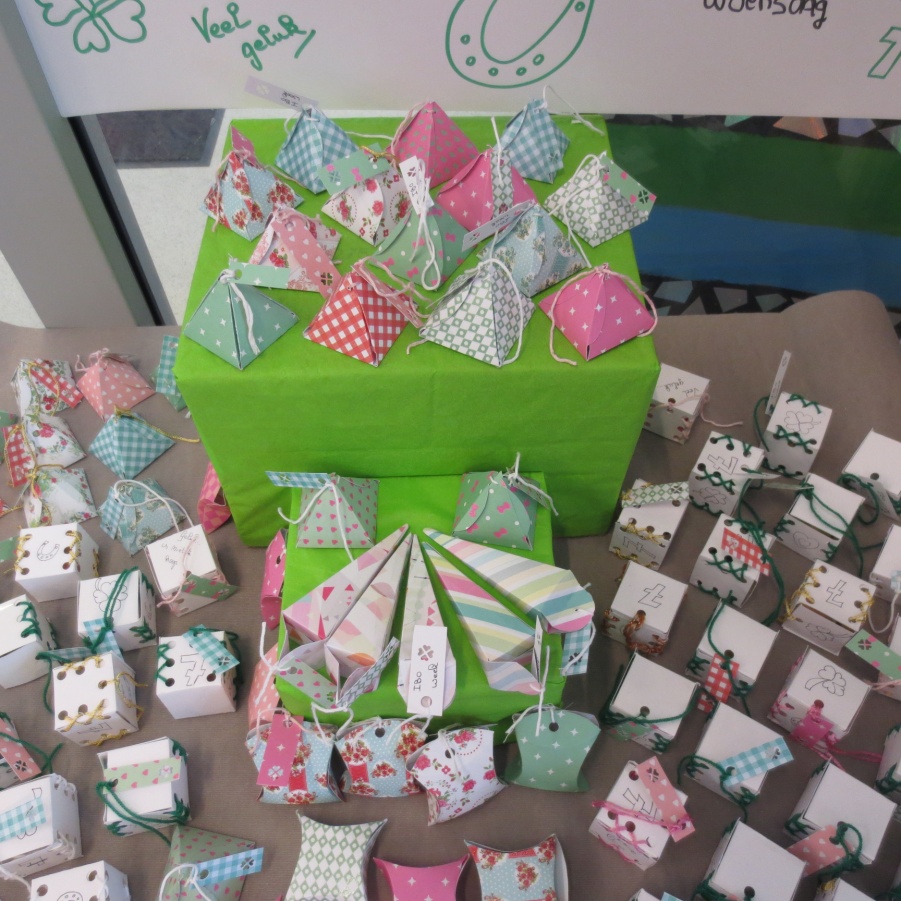 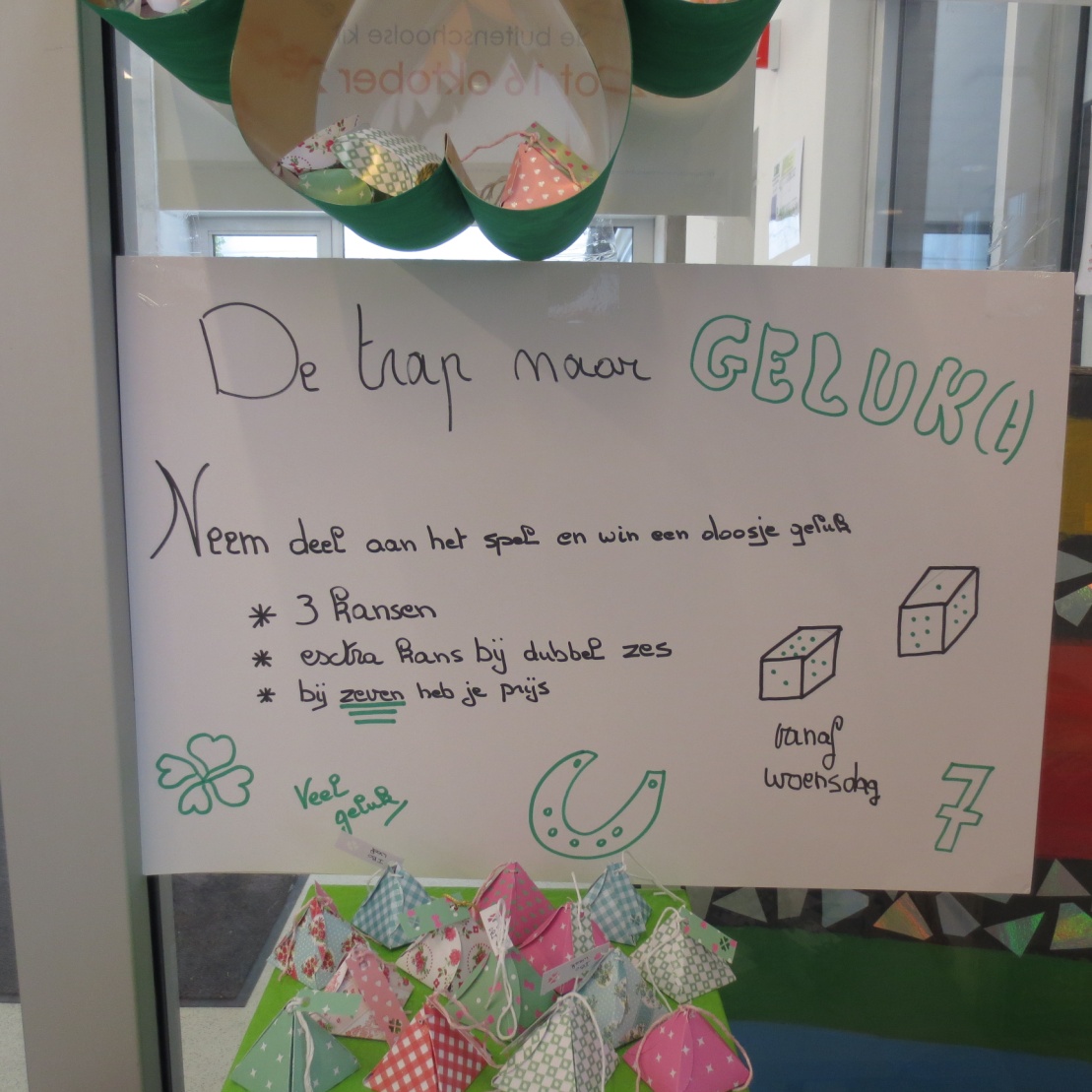 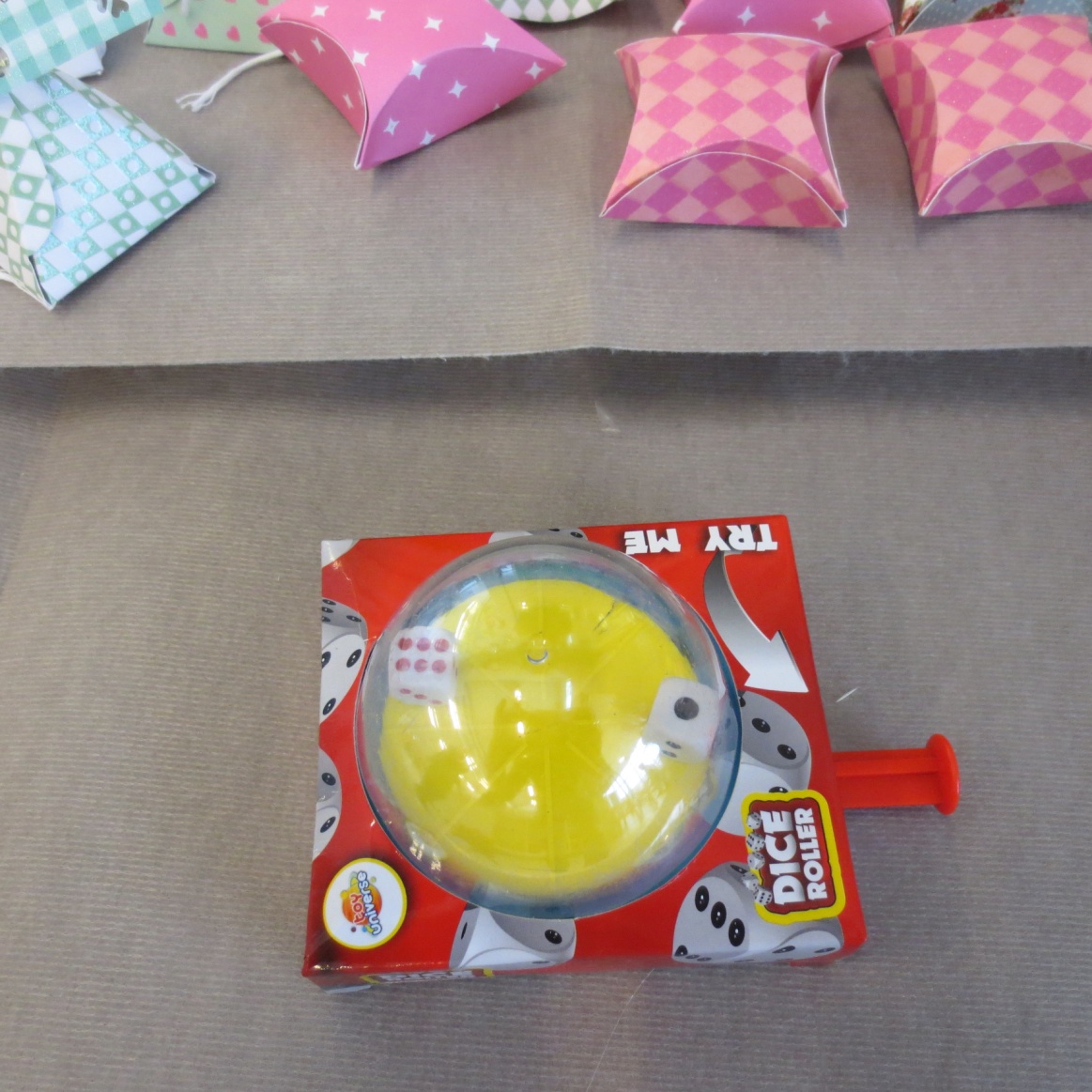 Bezoek: Home Bloemenbos
Laat de zon in je hart
Eerst even oefenen!
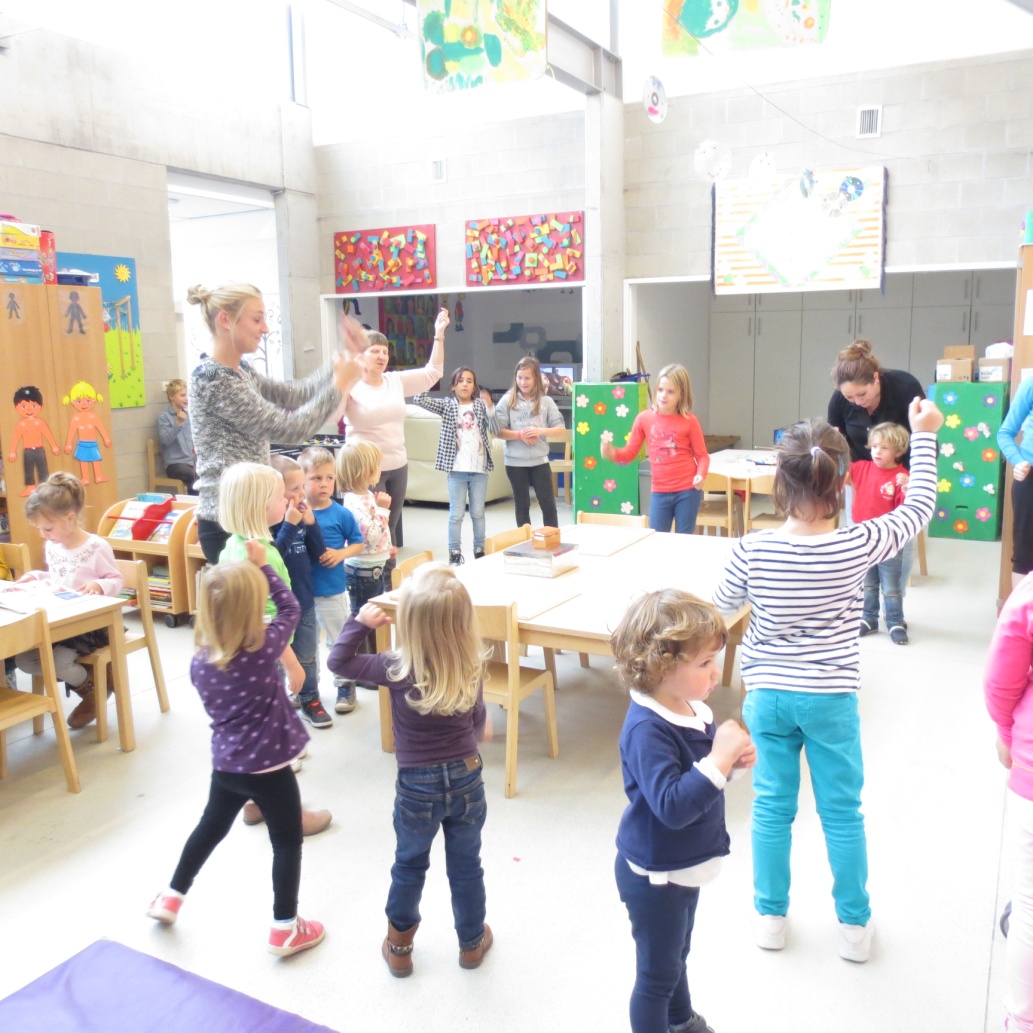 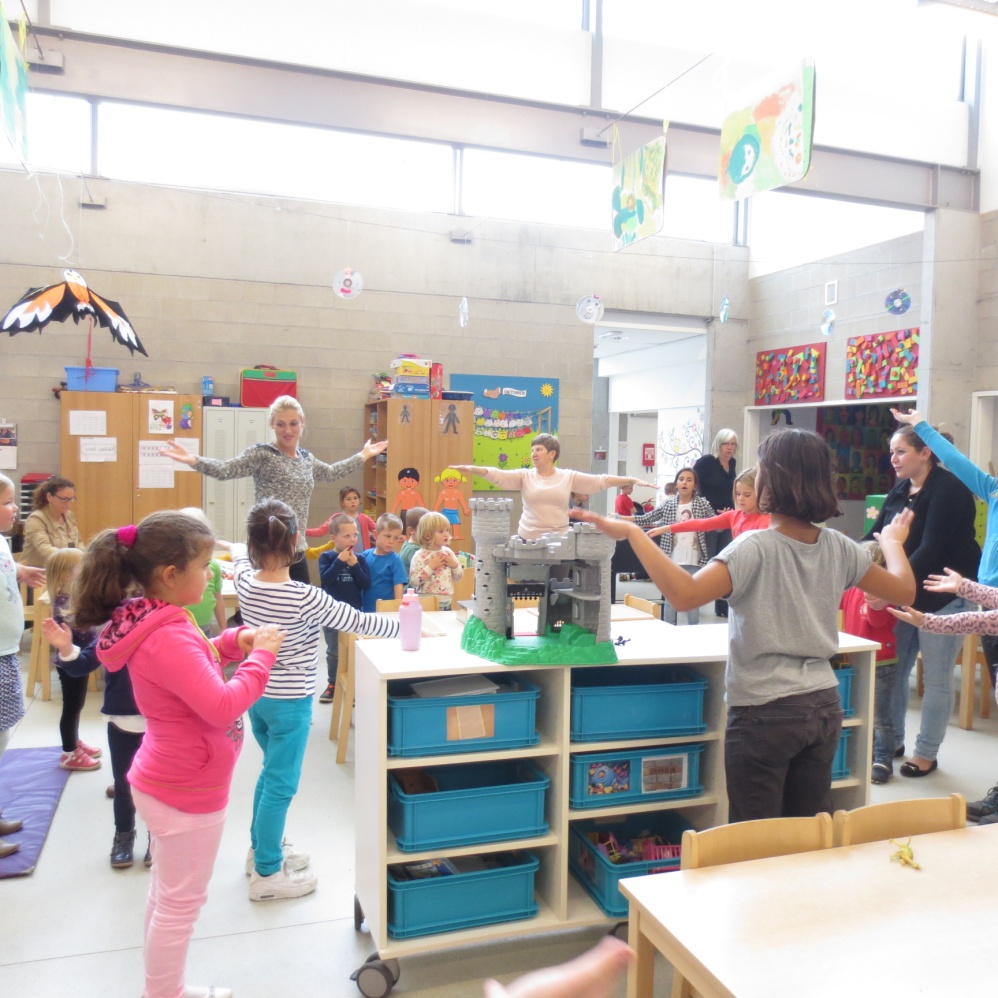 En nu voor echt!
Een kleine attentie
Tranen van geluk
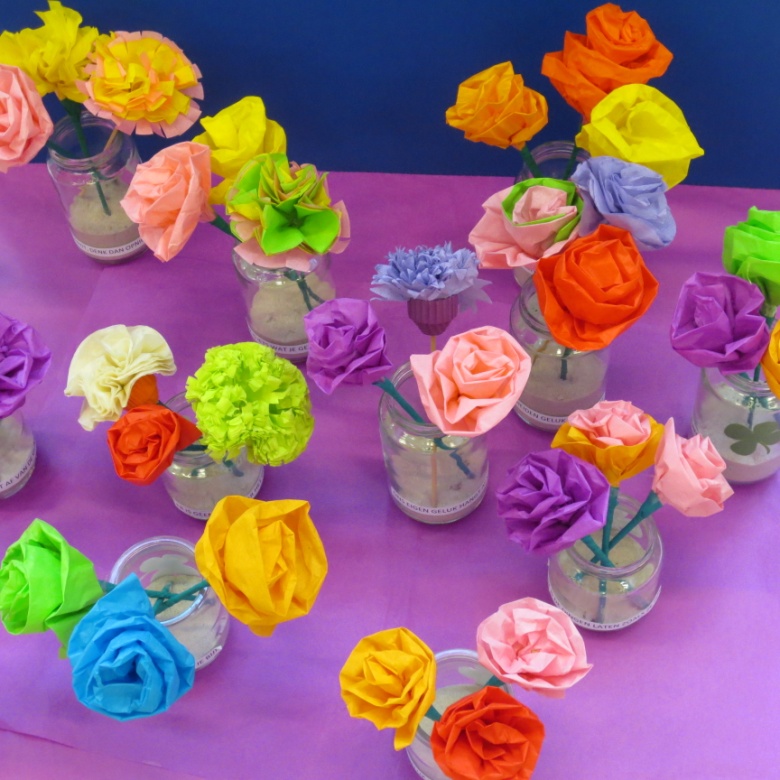 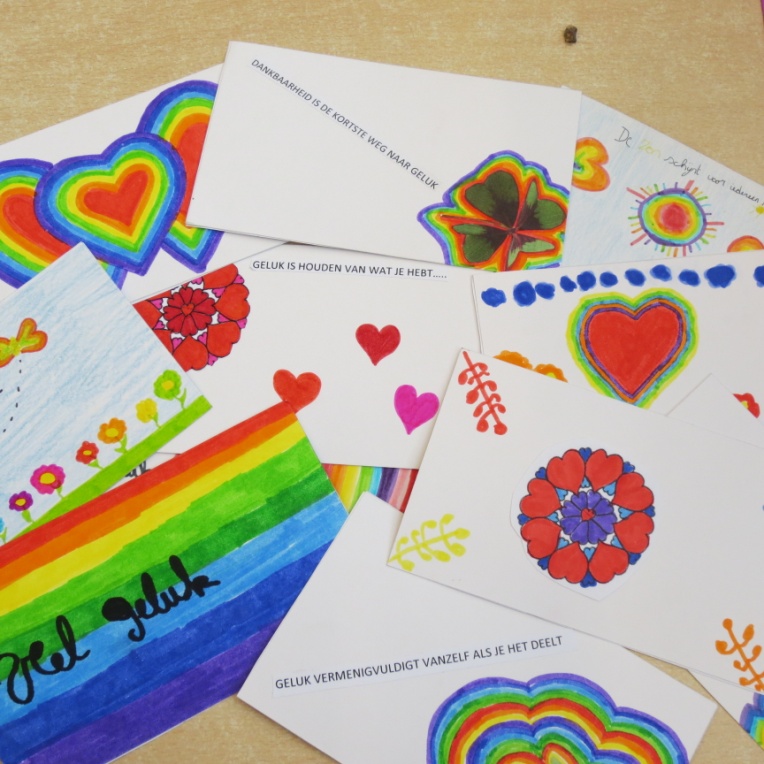 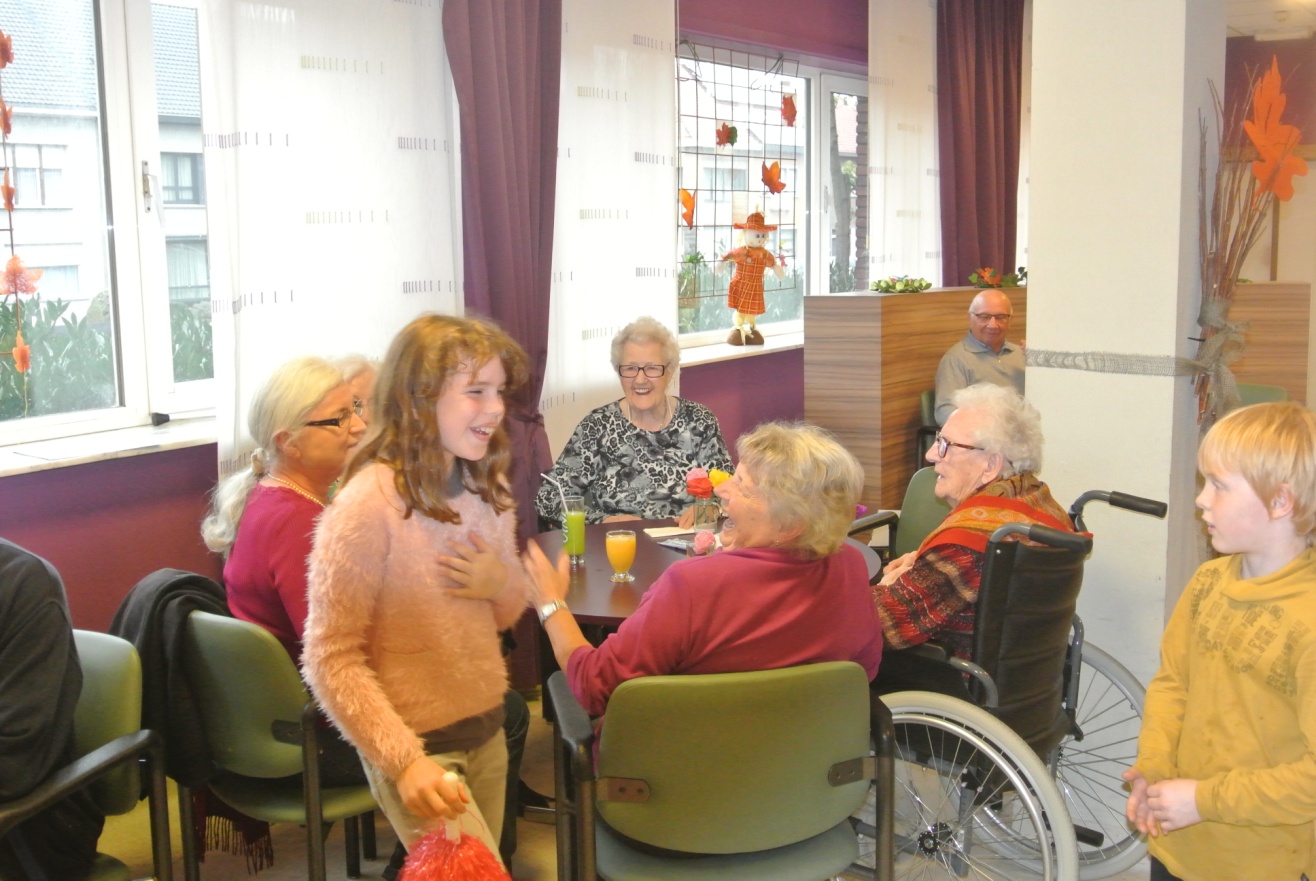 Geluksmuur
Schrijven maar!
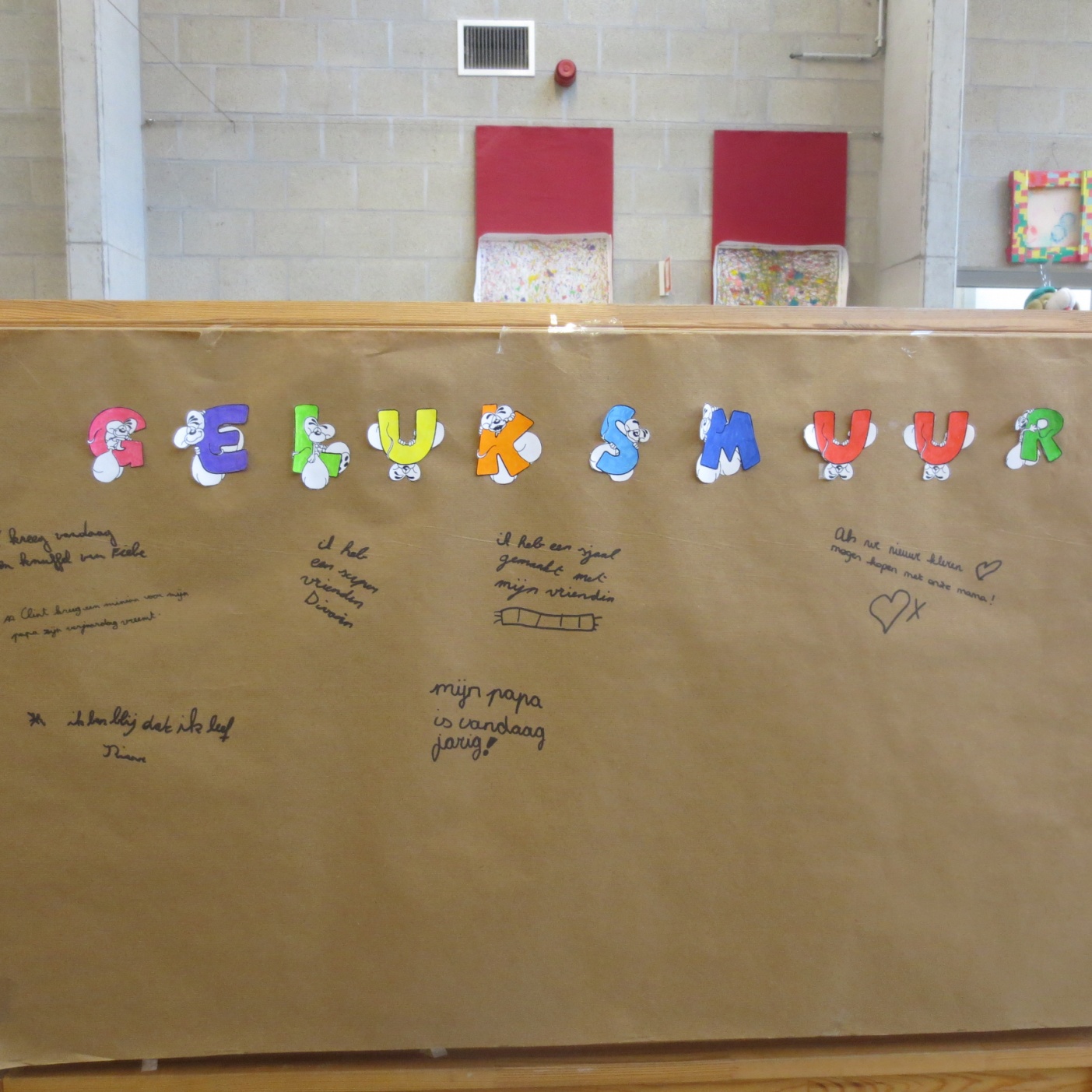 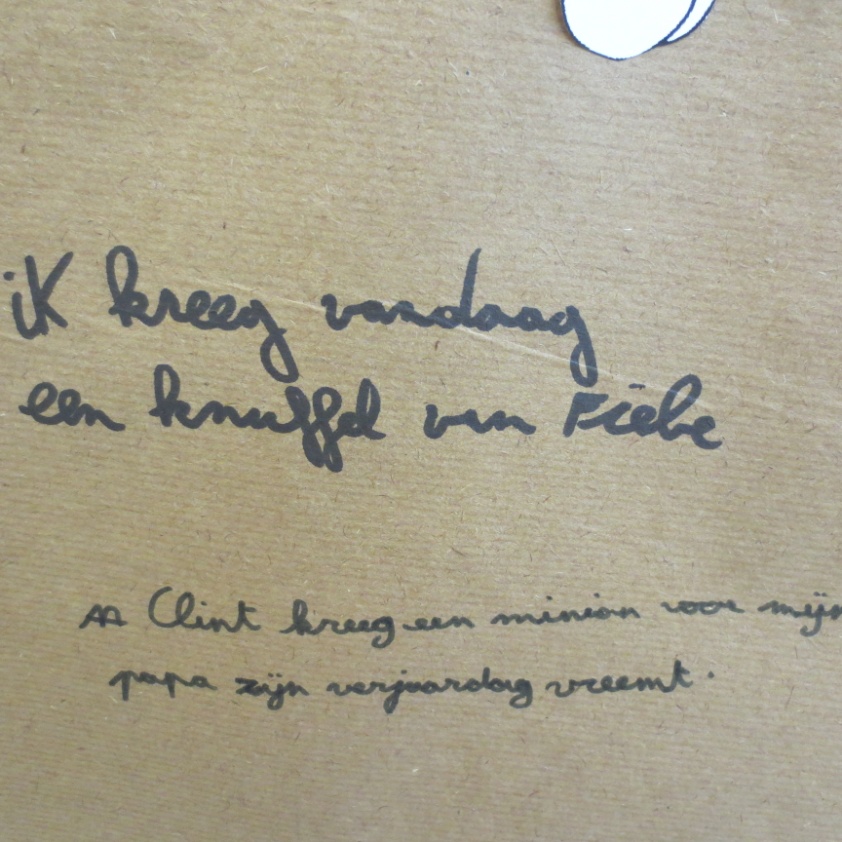 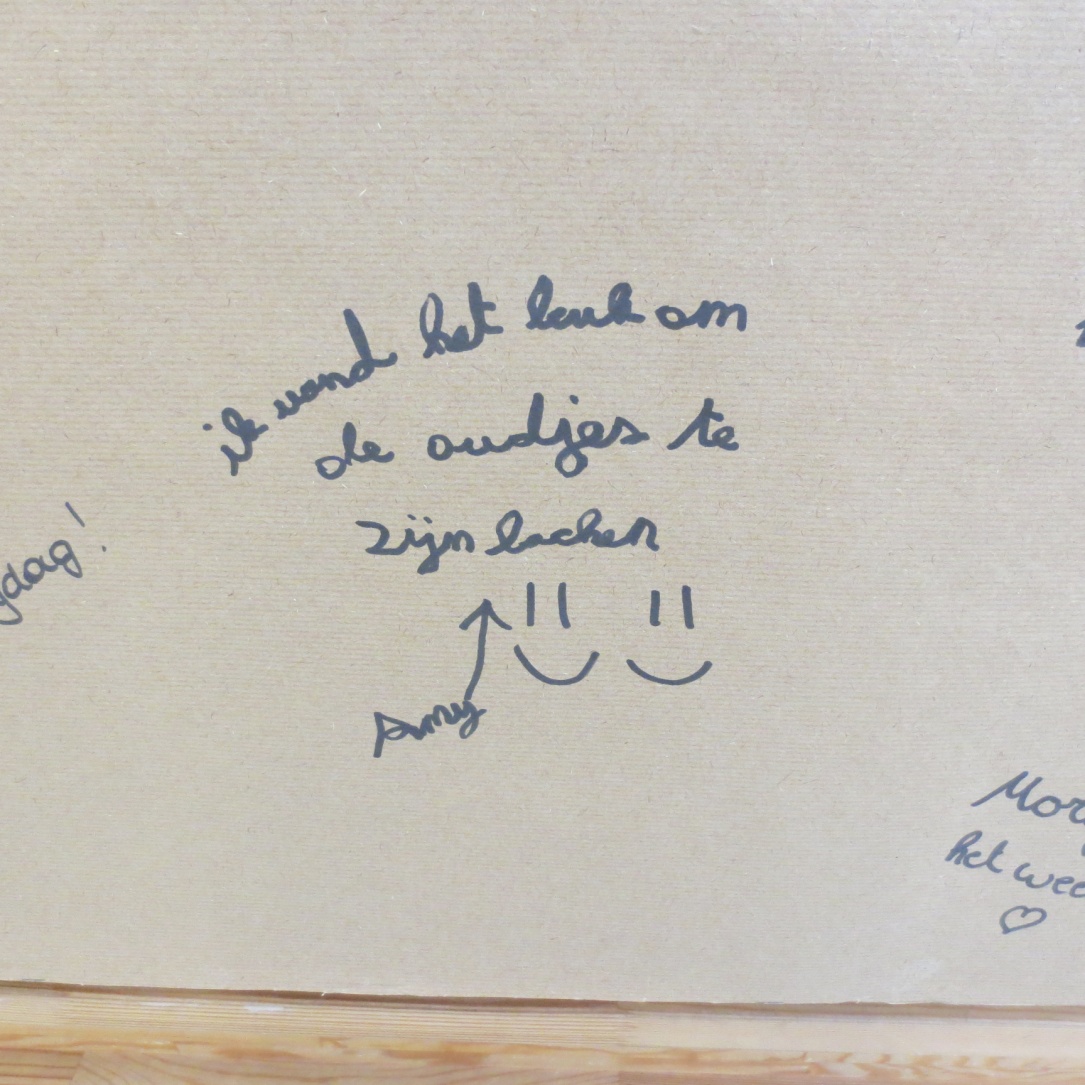 Met dank aan
De kinderen & begeleiders van IBO Villa Wapiwi

Medewerkers & bewoners Home Bloemenbos

Ouders
En het is ons…